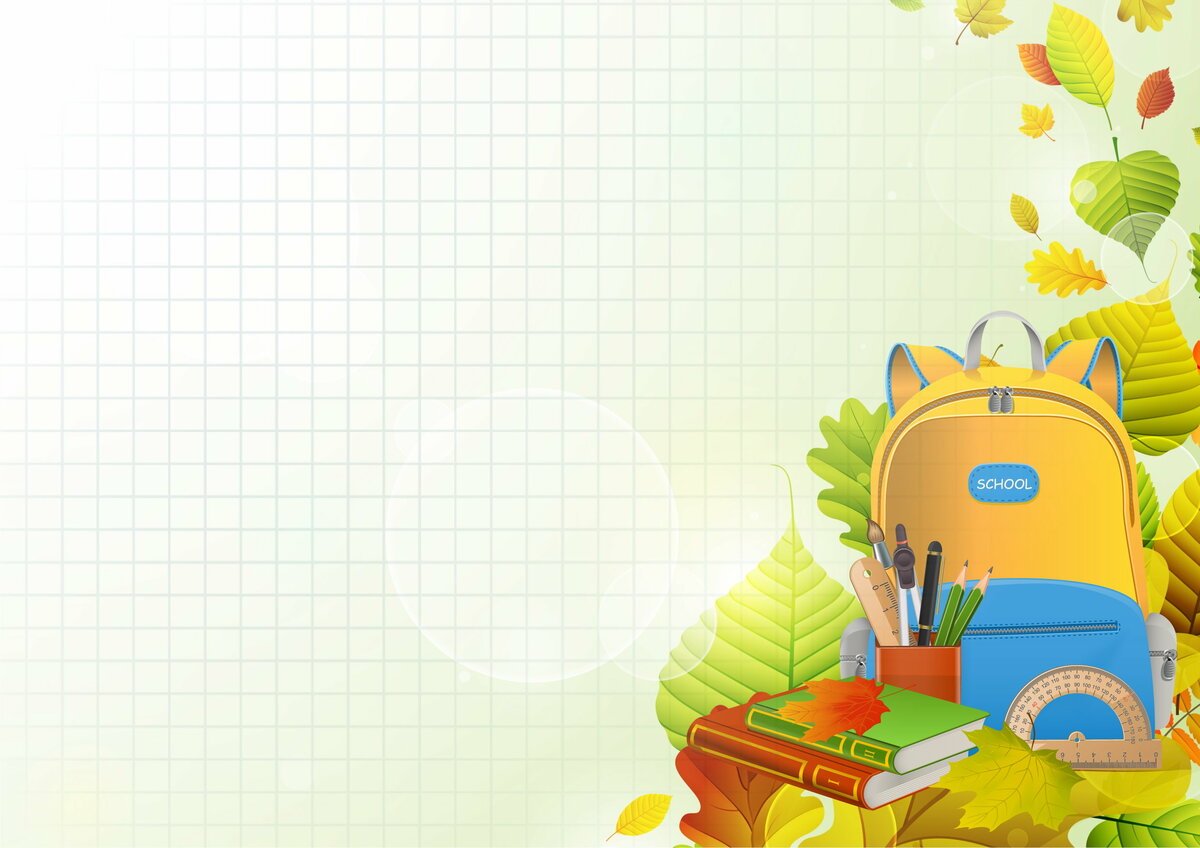 Родительское собрание 
в подготовительной к школе группе 
«Помочь учиться»
ВОЛЕВАЯ
СОЦИАЛЬНАЯ КОММУНИКАТИВНАЯ
ИНТЕЛЛЕКТУАЛЬНАЯ
МОТИВАЦИОННАЯ
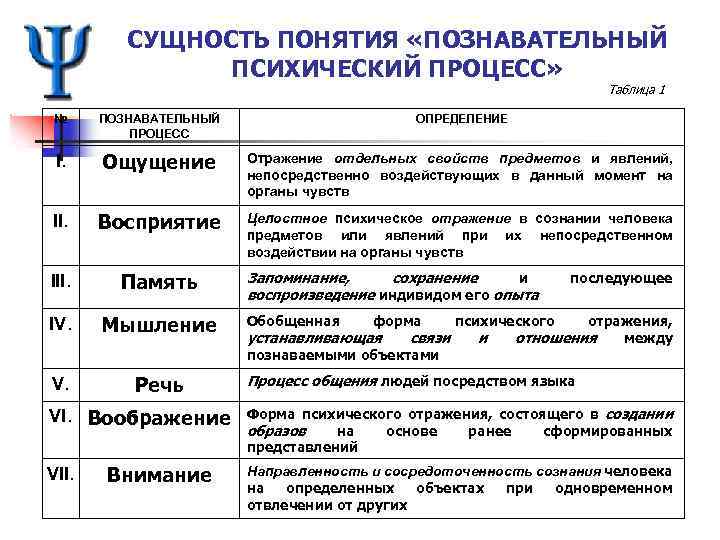 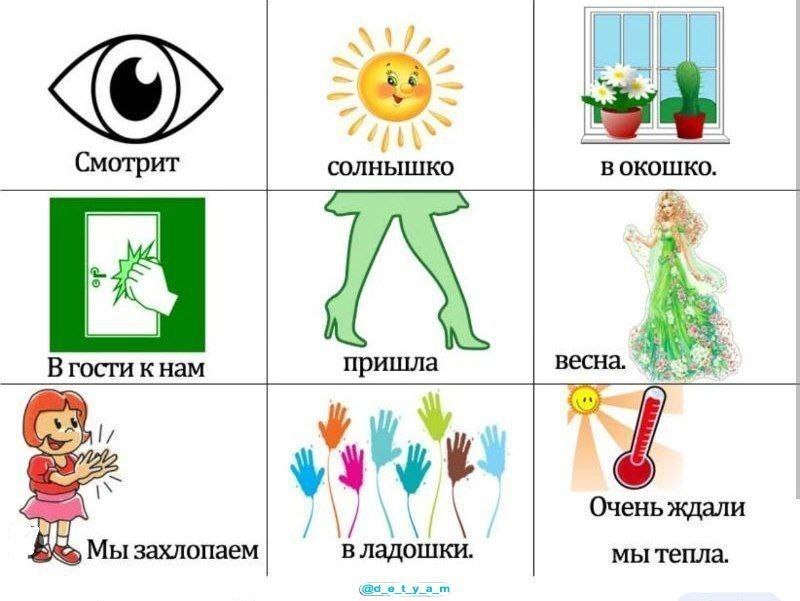 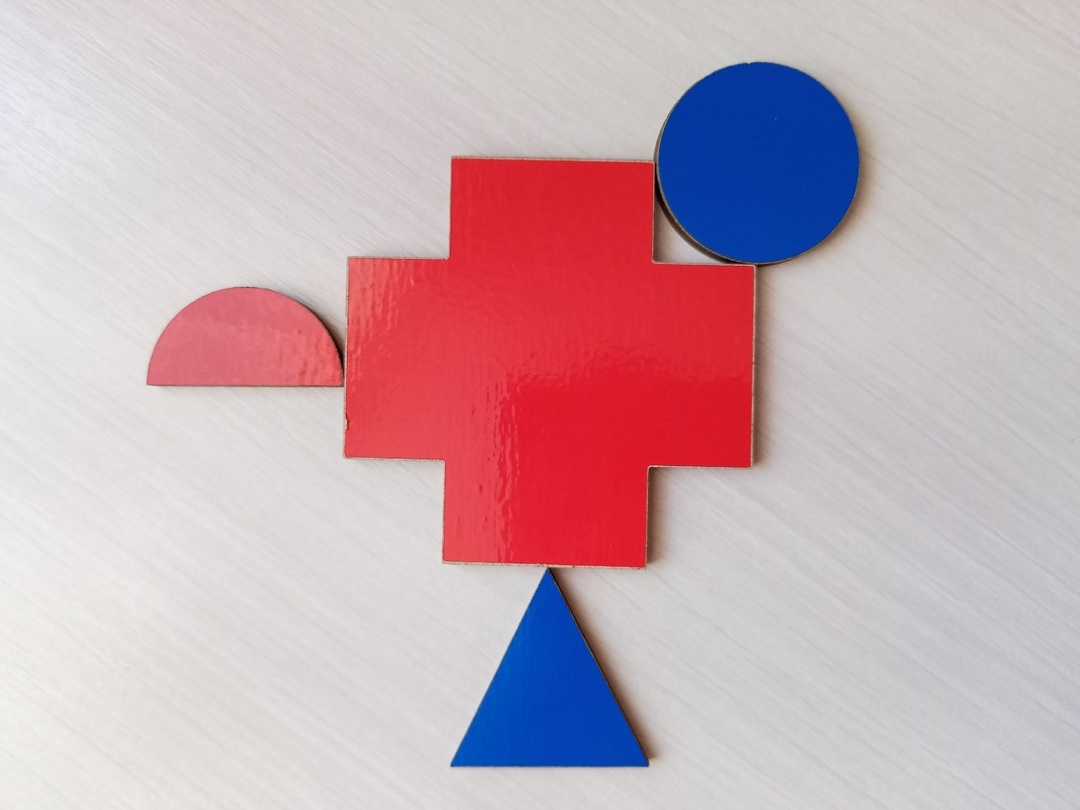 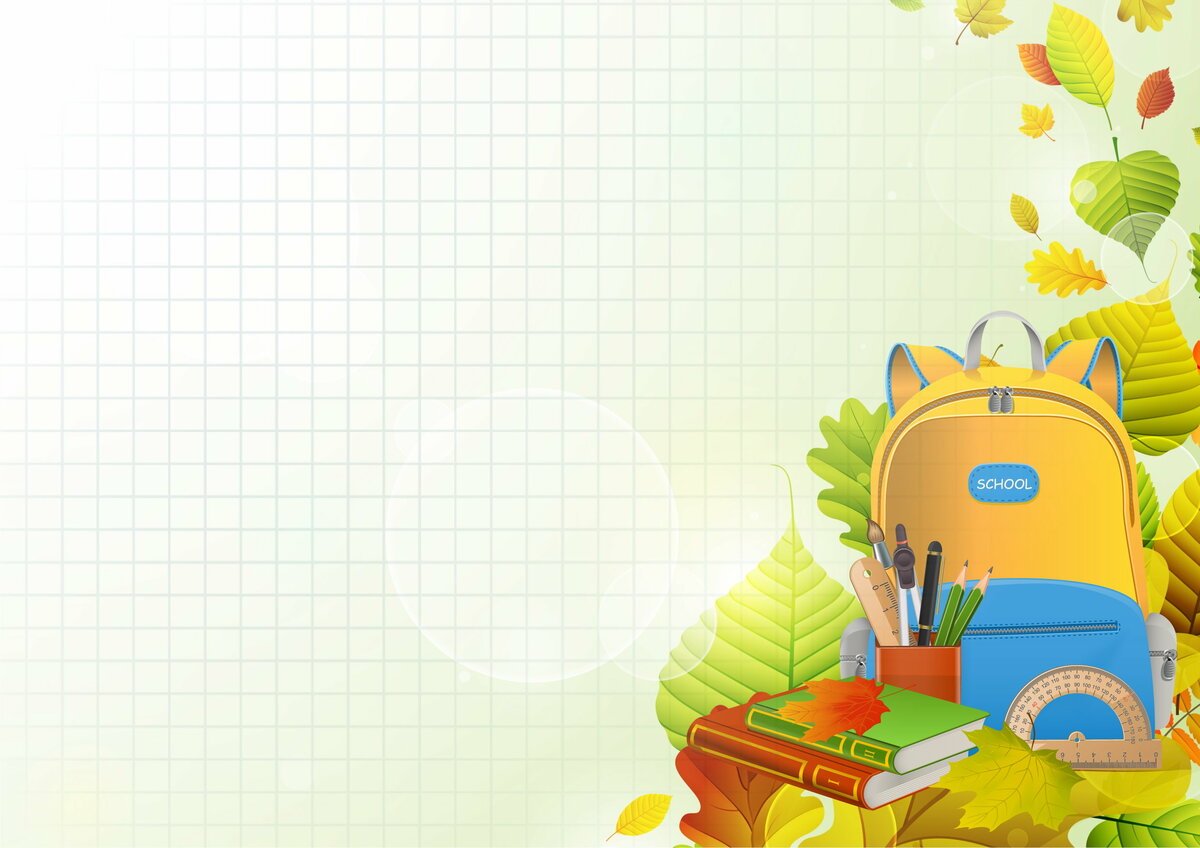 УДАЧИ И УСПЕХОВ В ШКОЛЕ!